Основы выбора профессии
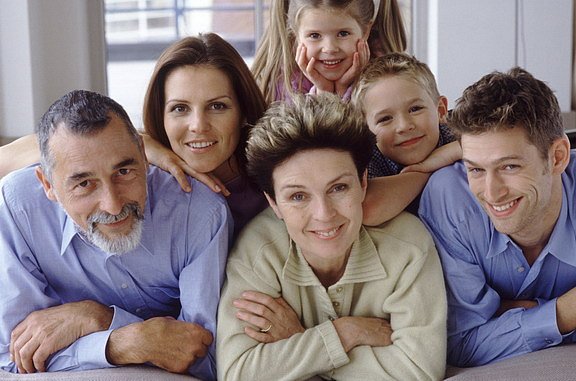 Вот лучший совет, который можно дать юношеству: "Найди что-нибудь, что тебе нравится делать, а потом найди кого-нибудь, кто будет тебе за это платить". 
                                                                К. Уайтхорн,
Этапы профессионального самоопределения
I-IV классы
Формирование трудолюбия, интереса к проблеме выбора профессии и мечты о профессии
V-VII классы
Формирование профессиональной направленности, устойчивых профессиональных интересов и предварительного выбора будущей профессии
VIII-IX классы
Формирование профессионального самосознания и осознанного профнамерения
X-XI классы
Формирование профессионального стремления и готовности к его реализации
3
Задумываясь о выборе будущей профессии для Вашего ребенка, ставили ли Вы перед собой следующие вопросы:
Соответствует ли выбранная им профессия особенностям его темперамента?
Что Вы делаете для развития профессиональных интересов у сына (дочери)? 
Кем  хочет стать Ваш ребенок? 
Чем  Вы советуете ему заниматься после окончания школы (где учиться, где работать)? 
Как Вы оцениваете возможность найти работу по профессии, которую мечтает получить Ваш ребенок?
Согласен ли сын (дочь) с Вашим советом? А если не согласен, в чем причины разногласий? 
Какие интересы и склонности Вы отмечаете у своего ребенка?.
-
-
4
5
Формула выбора профессии
Первый фактор «Хочу»
Помочь подростку оценить его интересы и склонности, выяснить, какие профессии ему нравятся, представляет ли он, чем хотел бы заниматься каждый трудовой день.
Второй фактор  «Могу»
Познакомить ребенка с требованиями, которые может предъявить  выбранная им профессия. Помочь ему выявить способности и умения, знания и навыки, полученные в школе, рассказать, как можно применить их к выбираемой профессии.
Третий фактор «Надо»
Обсудить с подростком, насколько реально найти работу по выбранной профессии, в каких учебных заведениях можно получить интересующую его специальность.
9
Формула выбора профессии
Классификация профессий.
Ведущие предметы труда в типах профессий
Типичные ошибки при выборе профессии:
Отождествление учебного предмета с профессией
Выбор профессии «за компанию»
Выбор престижной профессии
Неумение разобраться в себе, своих склонностях, способностях и мотивах 
Выбор профессии под давлением родителей
Отождествление профессии с конкретным человеком, который нравится 
Несоответствие здоровья и условий труда по избранной профессии
Устаревшие представления о характере труда и возможностях профессии
1. Дайте своему ребенку право выбора своей будущей профессии.
2. Обсуждайте вместе с ним возможные «за» и «против» выбранной им профессии.
3. Рассматривайте выбор будущей профессии не только с позиции материальной выгоды, но и с позиции морального удовлетворения.
4. Учитывайте в выборе будущей профессии личностные качества своего ребенка, которые необходимы ему в данной специальности.
5. Если возникают разногласия в выборе профессии, используйте возможность посоветоваться со специалистами-консультантами.
6. Не давите на ребенка в выборе профессии, иначе это может обернуться стойкими конфликтами.
7. Поддерживайте ребенка, чтобы его мечта сбылась.
8. Если Ваш ребенок ошибся в выборе, не корите его за это. Ошибку можно исправить.
9. Если Ваш ребенок увлекся какой-то профессией, дайте ему возможность поддерживать этот интерес с помощью литературы, занятия в кружках…
10. Помните, что дети перенимают традиции отношения к профессии 
       своих родителей!
Как хорошо, когда у человека есть возможность выбрать себе профессию не по необходимости, а сообразуясь с душевными склонностями.
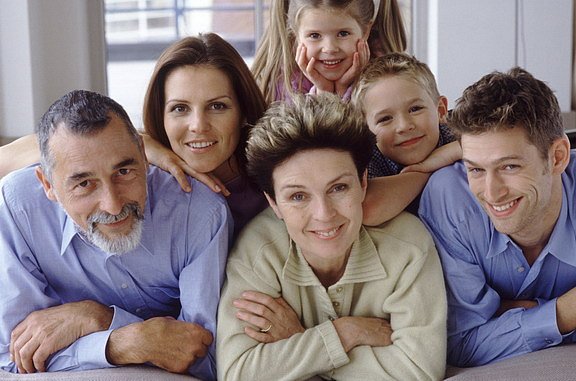 Благодарю за внимание !